Do- Now
Open up your green folders and silently begin work on your Do-Now.
We will have 5 minutes to work independently.
When I tell you, you may work with your table teammates to share your mathematical process.
Please grab one of the yellow slips!
Exit Ticket Review
-3 – (-8)
9 – (-2)
Goal Folders
Please enter your Unit 4 Quiz: Substitution into the Assignment section of your tracker.
Calculate your percent out of 30 points.
If you scored an 85% or above please raise your hand for a sticker!!
Return the folders to the class bin with the names facing the same direction when you are done.
Watch Us Grow!
1st 81% 85% Class Average!
Watch Us Grow!
2nd 94%  95% Class Average!
Watch Us Grow!
3rd 82%  85% Class Average!
Watch Us Grow!
6th 77%  80% Class Average!
Study Guide Review
Yellow light time
Begin by discussing your mathematical process with your table teammates.
Remember accountable talk:
“I agree…” “I disagree…” “I think this because…”
I will circulate and check answers.
Sections Solutions and Question Time
Elmo
White Boards
Green Light Time
3-2-1 Hold Up Your Boards!
Write an Expression
The product of a number and 8 less than 32.

		32 – 8n
Write an Expression
Nate has $37 in his bank account. He makes a withdrawal of $3 from his account for 5 days. Write an expression to represent this equation.


		37 – (3 x 5)
Write an Expression
A seamstress charges an initial consultation fee of $20 and $25.25 for each hour he/she works on an article of clothing. This is modeled by the equation c= 20 + 25.25h. In the equation, what does the variable “c” stand for? 

		The total cost of the visit
Write an Expression
Ned’s goal is to save $200. He has already saved $87. Ned will save $10 per week, W . Write an equation that shows this situation.


			200 = 87 + 10W
Mental Math Break!
Evaluate
6(2 + 9) – 12k  when k=6


-6
Evaluate
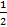 x + 3 when x=24


 15
Evaluate
5e – 3 Given e= -2

          -13
Evaluate
2x + (36  6y)   when y= 2 and  x=




4
Evaluate
when x=4,  y=2

-6
Evaluate
24x  3y  2x – 3w2  

When w=2, x= -1,  y=2

-4
What substitute gives us the solution…
6 + 8x    Solution:30
What substitute gives us the solution…
3y2  when  Solution:192
What substitute gives us the solution…
Solution:3.2 or 3 1/5
What substitute gives us the solution…
2[5(11 – 3x)] – 4x2  when Solution: -16
Assignments
Study for Unit 4 Test
Discovery Education Probe